Poster Title
Author 1, Author 2
JOINT NURSING SCIENCE PHD PROGRAM
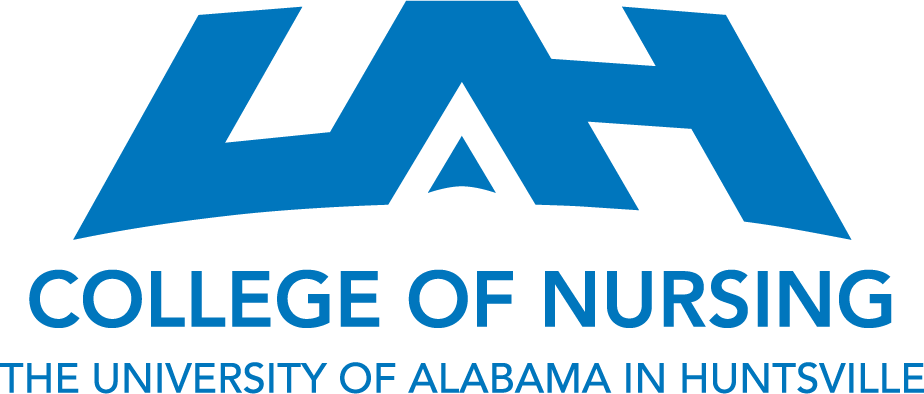 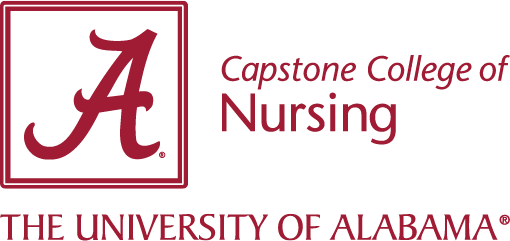 Section Header 
Vestibulum volutpat, felis ac condimentum vulputate, turpis nisi ornare diam, sed elementum elit orci nec nisi. Mauris commodo suscipit purus id ultricies. Lorem ipsum dolor sit amet, consectetur adipiscing elit. Nullam eu iaculis leo.
Cras vitae auctor massa, et ornare elit. Nulla facilisi. Etiam at laoreet urna. Suspendisse id justo condimentum, gravida felis nec, bibendum justo. Curabitur id ex placerat, eleifend odio eget, luctus erat. Duis viverra mattis odio ac convallis. Cras sem urna, eleifend et nisl in, fermentum dignissim neque. Cras in sollicitudin nibh
Section Header 
Lorem ipsum dolor sit amet, consectetur adipiscing elit. Etiam turpis metus, pharetra non mattis nec, porta non leo. Sed ut sagittis orci. Curabitur tempor nunc mattis tempus ullamcorper. Curabitur id hendrerit nisl, vel consequat mi.
 Mauris vehicula in lacus at feugiat. Quisque pulvinar interdum dolor vel molestie. Pellentesque vulputate nunc at tellus cursus pellentesque. Donec sagittis lobortis sem ac elementum. Donec at dui et metus ornare fermentum. Suspendisse aliquet cursus nisi id vestibulum. Donec faucibus bibendum porttitor.
Section Header 
Ut maximus dui in ipsum viverra luctus. Mauris id ultrices enim. Integer accumsan nibh id neque lacinia, luctus gravida quam volutpat. Nullam turpis augue, elementum et justo nec, tristique malesuada massa. Nunc rhoncus vitae elit eget feugiat. Aenean pellentesque justo quis ornare laoreet. Nam eleifend auctor dolor id sagittis. Integer eleifend facilisis velit quis feugiat. 
Cras eu enim vulputate dolor feugiat fermentum. Vestibulum fringilla massa ac interdum egestas. Maecenas egestas odio ut commodo convallis. Praesent fringilla leo ultrices, fringilla leo id, ultricies nisi. Integer ut bibendum ligula. In bibendum non enim eget blandit. Integer vitae aliquet mauris. Duis sapien metus, porttitor vitae elementum ut, scelerisque eu dolor.
Section Header 
Cras posuere, ante non sodales dapibus, purus tellus malesuada diam, id condimentum est velit ut lorem. Vestibulum non tortor lorem. Nullam eget sagittis arcu. Etiam at ante eu sapien feugiat tristique. Nam quis viverra augue. Proin ligula arcu, tincidunt ultrices diam a, hendrerit dapibus erat. Quisque ut mollis urna, id varius odio.
Morbi hendrerit ultrices volutpat. Nullam euismod, felis vel pulvinar ullamcorper, neque purus condimentum nulla, eu ultricies est nunc at neque.
Section Header 
Nulla iaculis eleifend urna in imperdiet. Nulla vel nibh id lacus pharetra cursus eget ac leo. Vestibulum facilisis nisi urna, ut tempor ante luctus quis. Quisque tristique aliquet varius. Maecenas dapibus efficitur commodo. Ut non augue porta, imperdiet ex et, varius felis. 
Pellentesque sapien magna, fermentum non convallis eu, pretium et ante. Aliquam at urna et elit dictum efficitur et eu tellus. Nam vehicula placerat ex a porta. Maecenas nec imperdiet mauris. Morbi aliquet erat tortor, sed ultricies augue mattis eget.
Section Header 
Morbi ante dui, maximus ac ipsum non, vestibulum condimentum velit. Donec arcu ipsum, ultricies non dignissim quis, laoreet eu mi. Proin quis urna eu quam pellentesque eleifend. Donec vel ullamcorper dui, sit amet facilisis sapien. In mattis augue non tortor euismod, non convallis neque egestas. Quisque lobortis, lectus eget tincidunt imperdiet, ipsum felis commodo velit, et convallis mauris diam id turpis. Fusce non pellentesque mauris, sed finibus odio. Nulla porta dolor in cursus sodales. Praesent libero lorem, vestibulum sed pharetra feugiat, ultricies nec libero. Suspendisse nec ornare tellus, sit amet posuere massa. In a elit molestie, maximus neque ac, vestibulum ligula.
Insert Graphs, tables or images here